Communicating page feedbackTemplates for sharing user feedback trends and insights
‹#›
Help people understand how feedback is collected
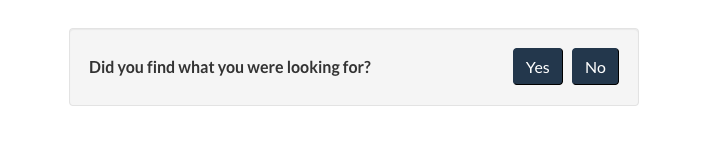 The feedback form at the bottom of the web page invites visitors to:
indicate if they found what they were looking for (yes / no)
indicate a reason for why not with a description in their own words
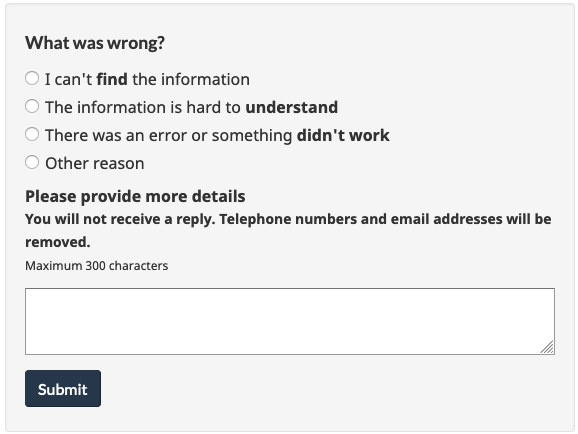 30K+Comments since December 7
64 Pages have a feedback form
Link to full list of pages collecting feedback
Template: A basic one page feedback data summary
“Quotation from feedback  to illustrate.”
55%  of this week’s feedback was about [task] (up from 48% last week)
HIGHLIGHTS

Feedback volume 
Up 32% this week (739 -> 1022 this week)

Pages with most feedback 
Page title 1
Page title 2

Top tasks
Task name 1
Task name 2
Task name 3
Date: November 9-14, 2020
Total comments: 1022
Template: High-level red flags and emerging issues
Highlight problems that go beyond the scope of your team’s work and need to be escalated - such as: 
Policy gaps
Content gaps / incorrect information that require a subject matter expert
Technical issues
‹#›
Template: Show a trend in volume of feedback
Feedback spiked when the new policy came into effect
Research questions this helps to answer
How many comments were received over a period?
Is the volume of feedback going up or down?
Did an announcement trigger more feedback?
Did making changes to a page reduce feedback?
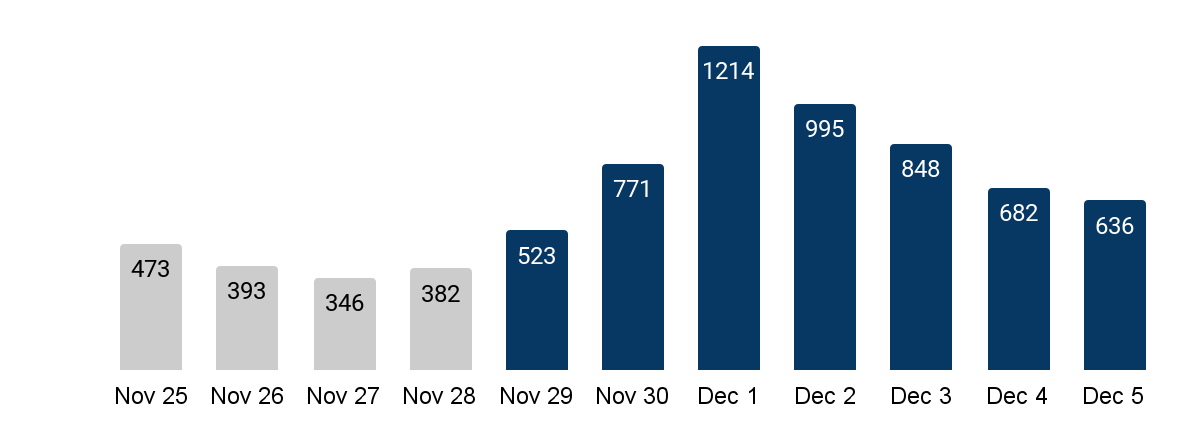 ‹#›
Template: Show trends in specific issues or tasks
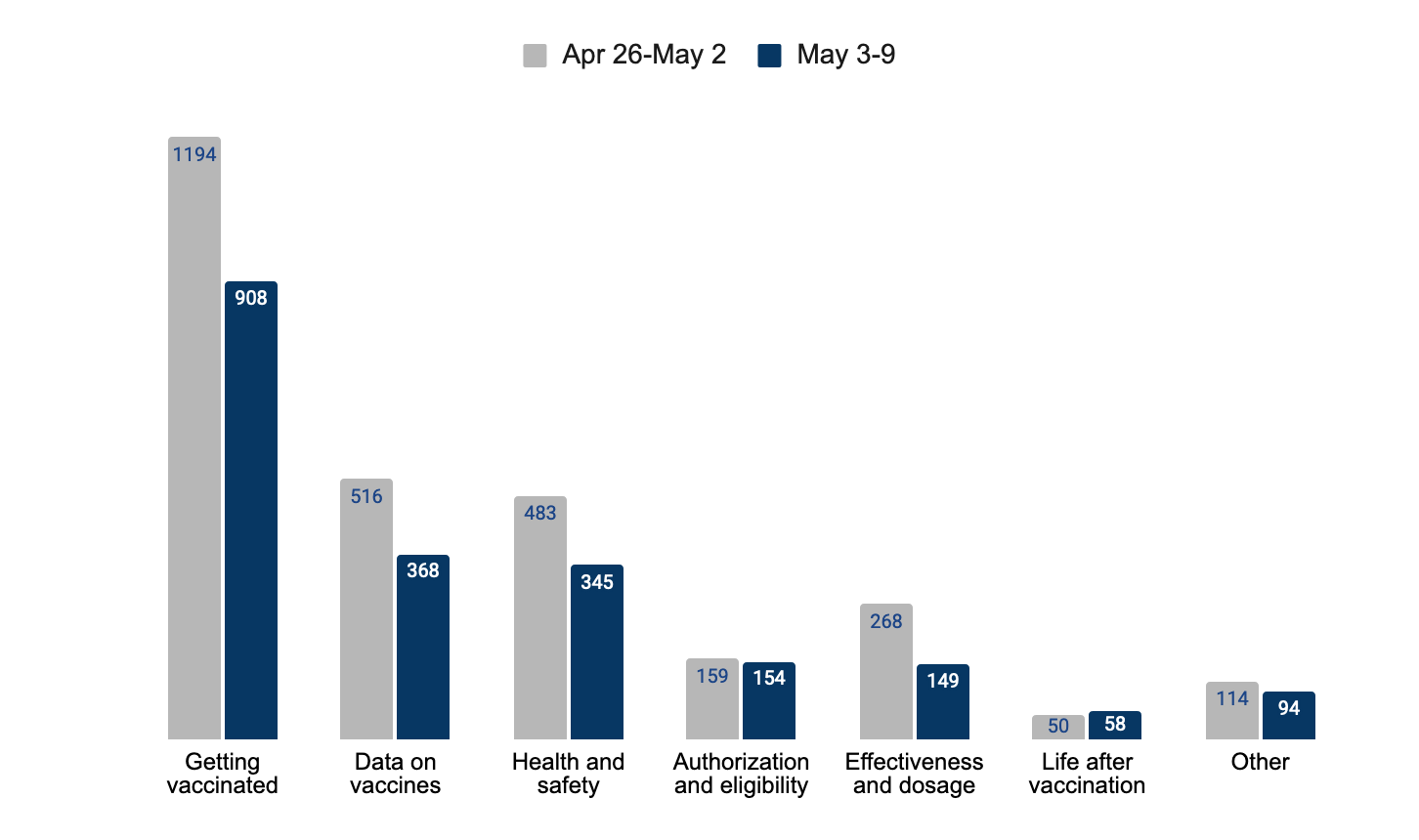 People had trouble finding links to get vaccinated
44% of all feedback
‹#›
Template: Show pages that receive the most feedback
Short trips questions driving feedback on [x] page
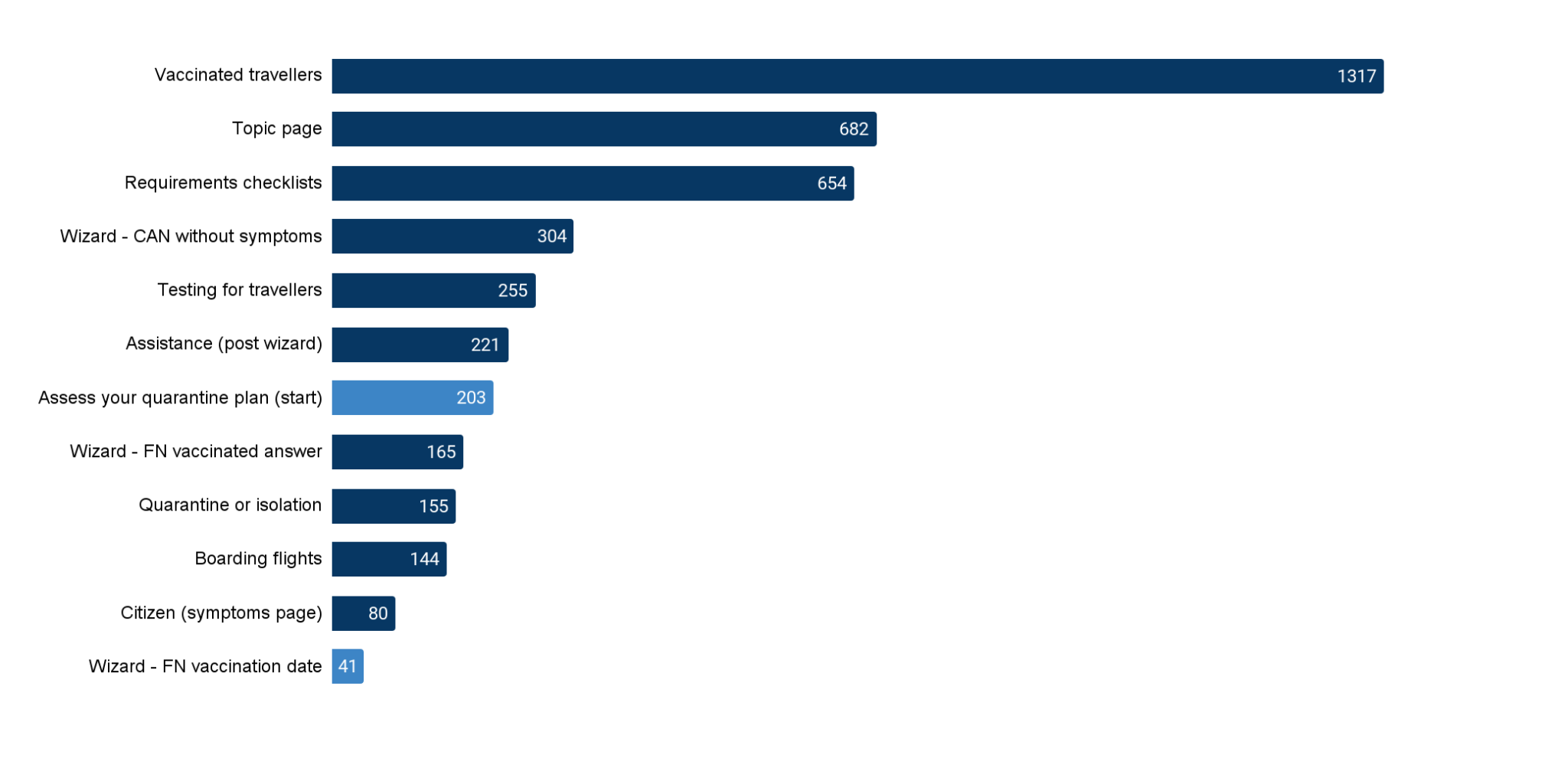 +423%
‹#›
Template: Show pages that receive the most feedback
Another option to show page trends is a data table.  This is a lot of data to process and may not be best for decks.
‹#›
Template: Show the top issues on a page
Visitors reported technical difficulties with [X]
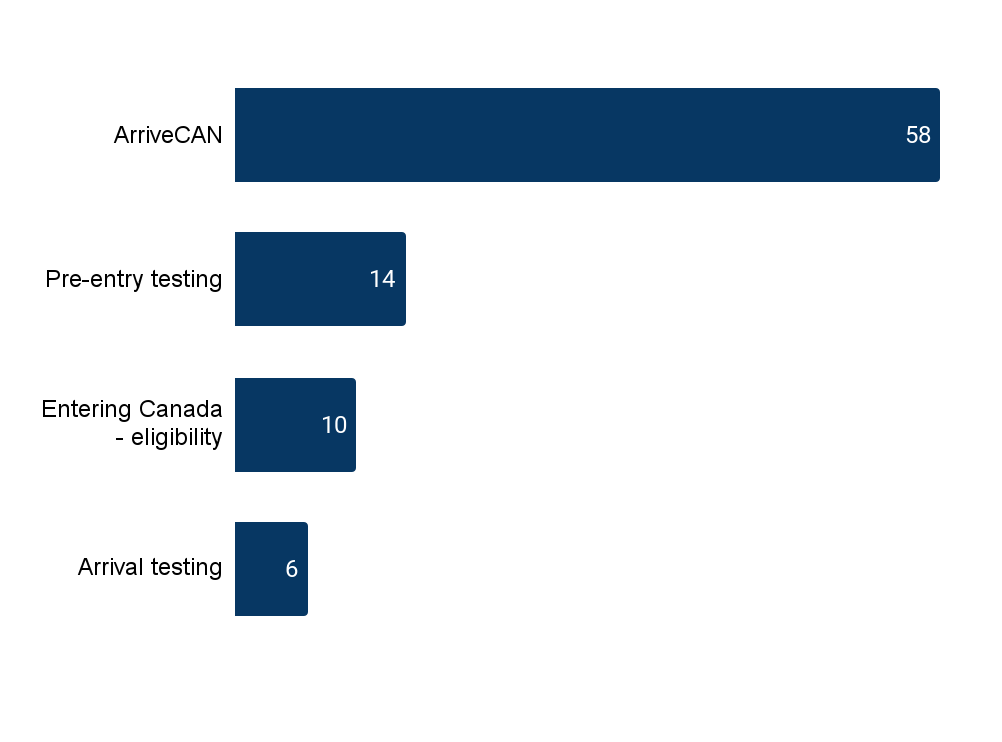 32% feedback
Total comments: xxx  - Date range
‹#›
Template: Showing specific issues with an emphasis on feedback
‹#›